Μόνος στο σκοτάδι!
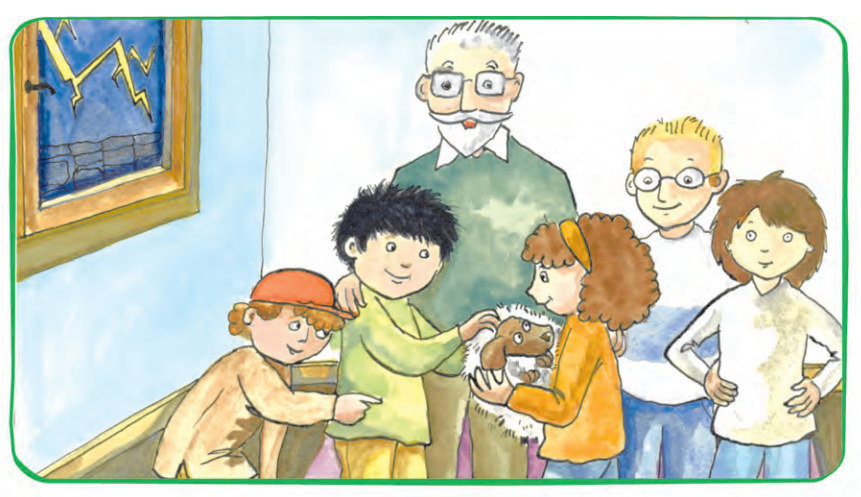 Δδ
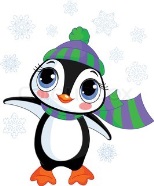 Τι βλέπετε στην εικόνα; Τι νομίζετε ότι συμβαίνει;
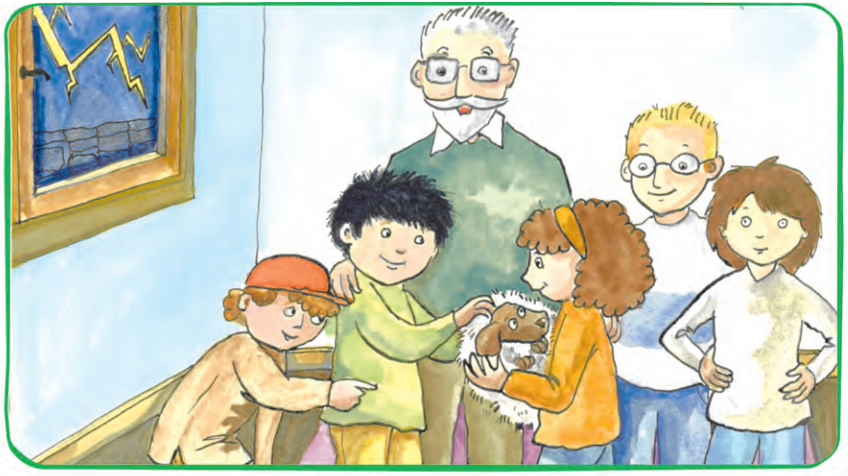 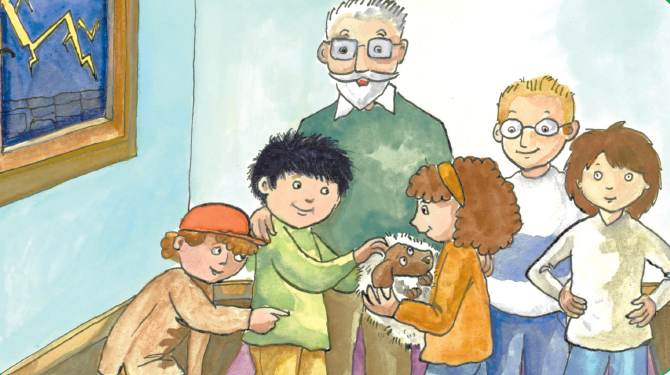 Διαβάζουμε!
Τι συνέβη τελικά;
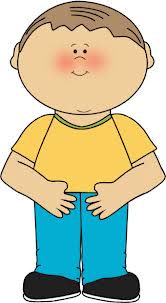 [Speaker Notes: Διαβάζω 1η φορά]
Κυκλώνουμε όλα τα σημαδάκια στίξης.
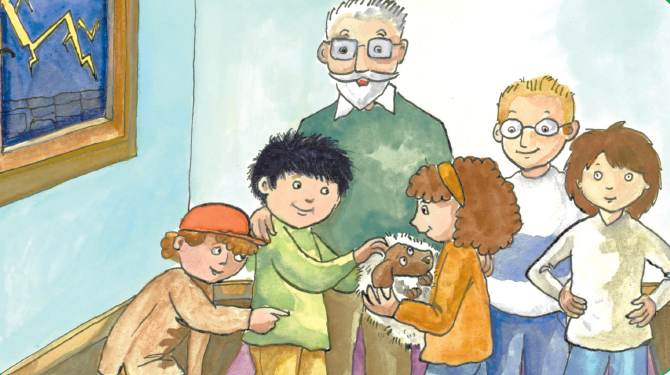 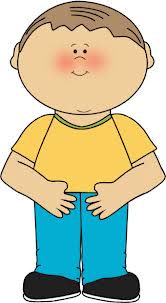 [Speaker Notes: Διαβάζω 2η φορά. Επισημαίνουμε τα σημεία στίξης (και την παύλα διαλόγου).]
Διαβάζουμε σωστά σύμφωνα με το σημαδάκι της στίξης.
…
.
!
;
Τρέμουν τα ποδαράκια του
!
…
.
;
Μάλλον έχασε το δρόμο του
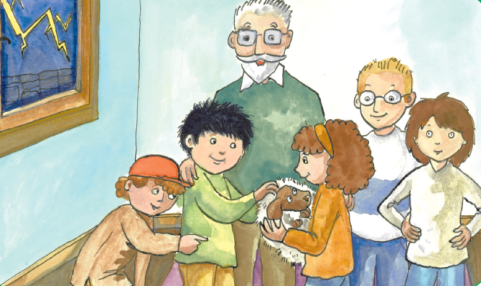 Κυκλώνουμε με κίτρινο χρώμα  όλα τα δ!
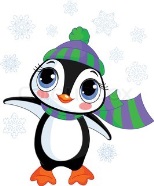 [Speaker Notes: Διαβάζουμε όλοι μαζί. Έπειτα εμφανίζεται ο Άκης Οχταποδάκης.]
Παρατήρησε ποιο γράμμα έχουν όλες αυτές οι λέξεις του κειμένου.
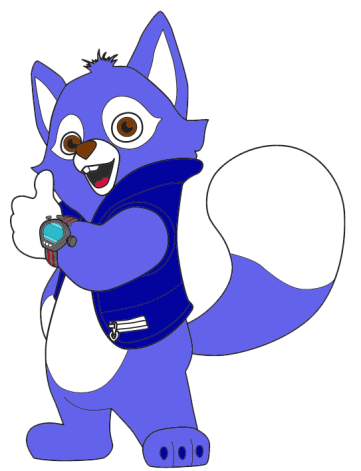 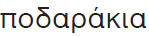 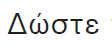 δ
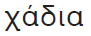 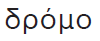 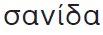 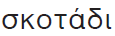 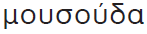 [Speaker Notes: Εντοπίζουμε το νέο γράμμα.]
Το τρενάκι της Αλφαβήτας παίρνει ακόμα έναν επιβάτη!
Πώς γράφω Δδ
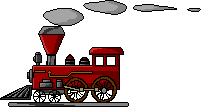 Πού θα πάει να ζήσει το Δδ; Στο ήσυχο χωριό ή στη λίμνη των φωνακλάδικων;
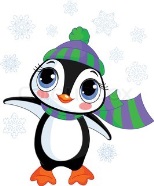 α
α
ο
ο
Δ
δ
ι
ι
ε
ε
η
η
ω
ω
υ
υ
Δα
Δο Δι 
Δε 
Δη 
Δω
Δυ
.
δα
δο δι 
δε 
δη 
δω
δυ
[Speaker Notes: Δείχνω τη γραφή. Δείχνω τη φωνή. Φτιάχνουμε συλλαβές με το νέο γράμμα]
Λέμε λέξεις από δ.
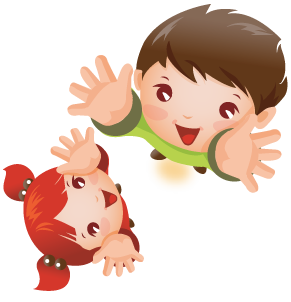 Δ
δ
Δ
δ
[Speaker Notes: Ακούμε μελοποιημένο.]
Μόνος στο σκοτάδι!
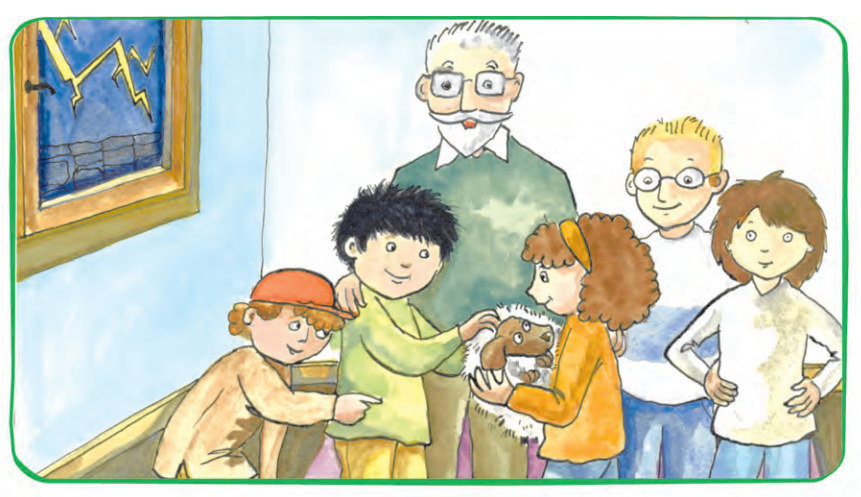 Τετράδιο εργασιών
Παρατηρούμε τις εικόνες και κυκλώνουμε τα Δ δ
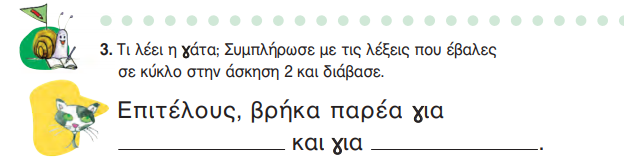 ποδήλατο
διάβασμα
δ
ω
ρ
ο
δώρο
Ένα
δώρο
για
το
κουτάβι
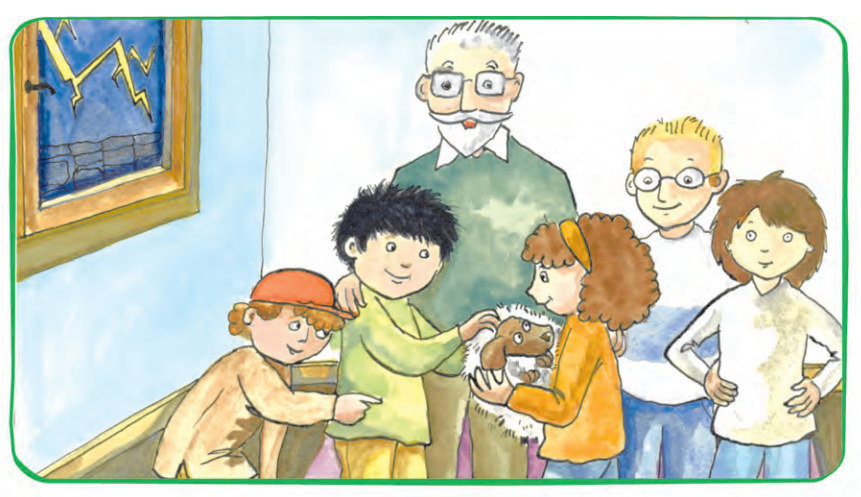 Μπράβο! 
Τα καταφέραμε!
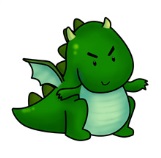 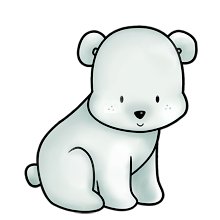 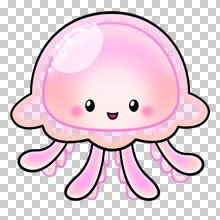